LLMs+DBs
Magdalena Balazinska - Allen School, UW
Eager DBMS User
An Awesome DBMS
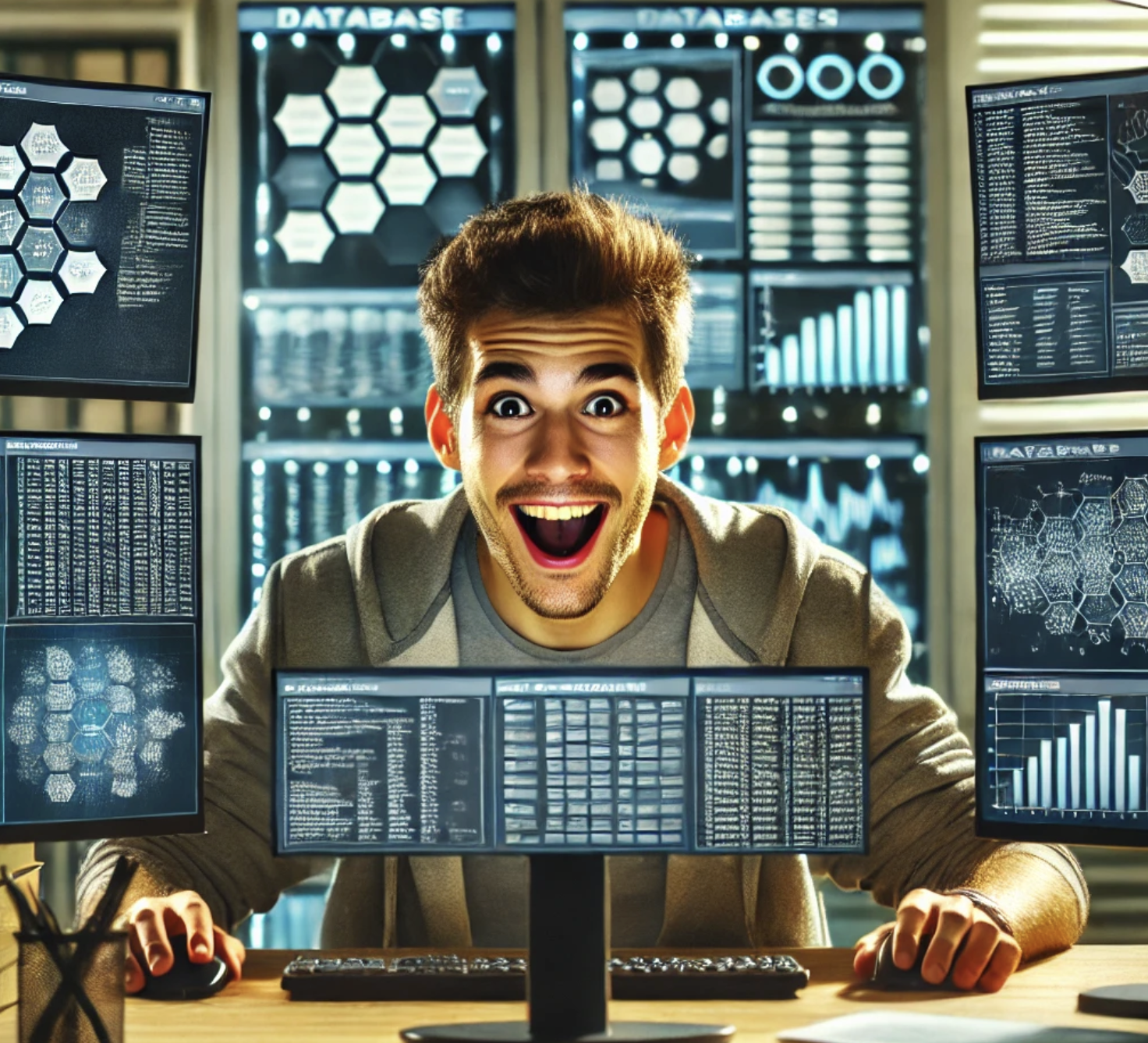 LLM-Based Components
GUI/SQL
+NL
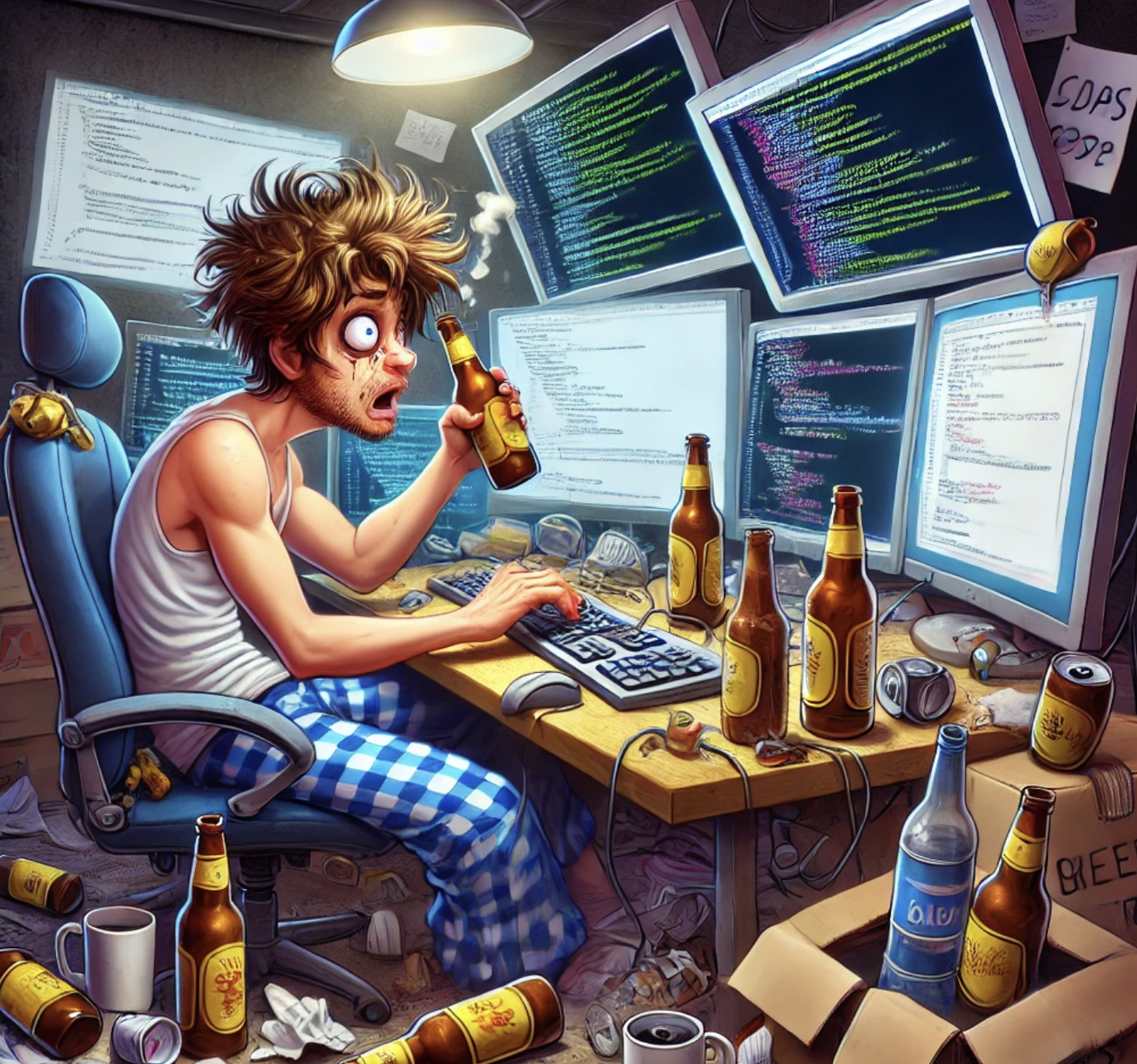 Core Functionality
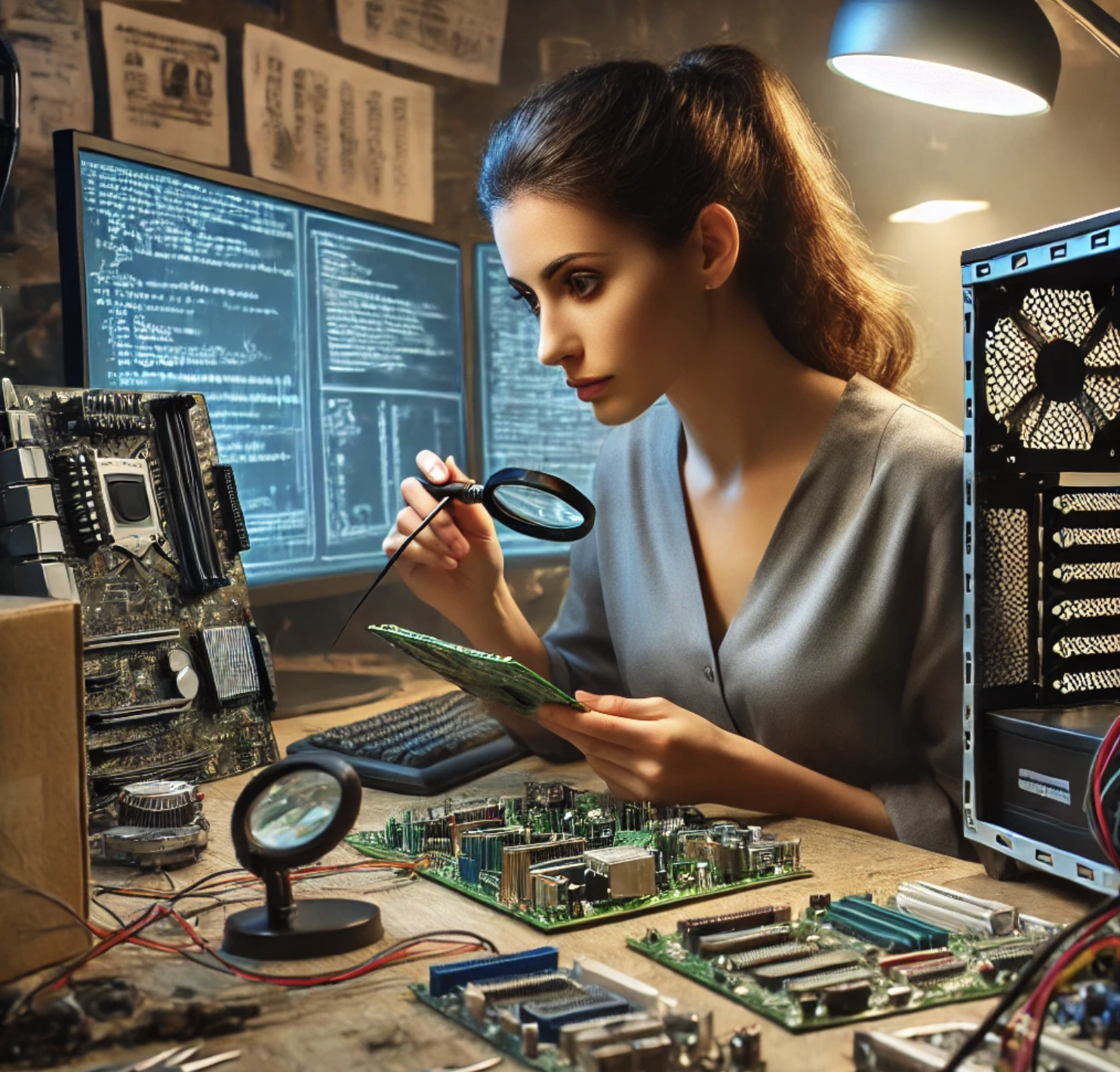 New software engineering process
Design DBMS that ALSO supports:
Ambiguous user input (NL)
Vague exploratory requests
LLM-based components
Just-in-time extensions / tunings
But all unreliable… as if drunken engineers built the system
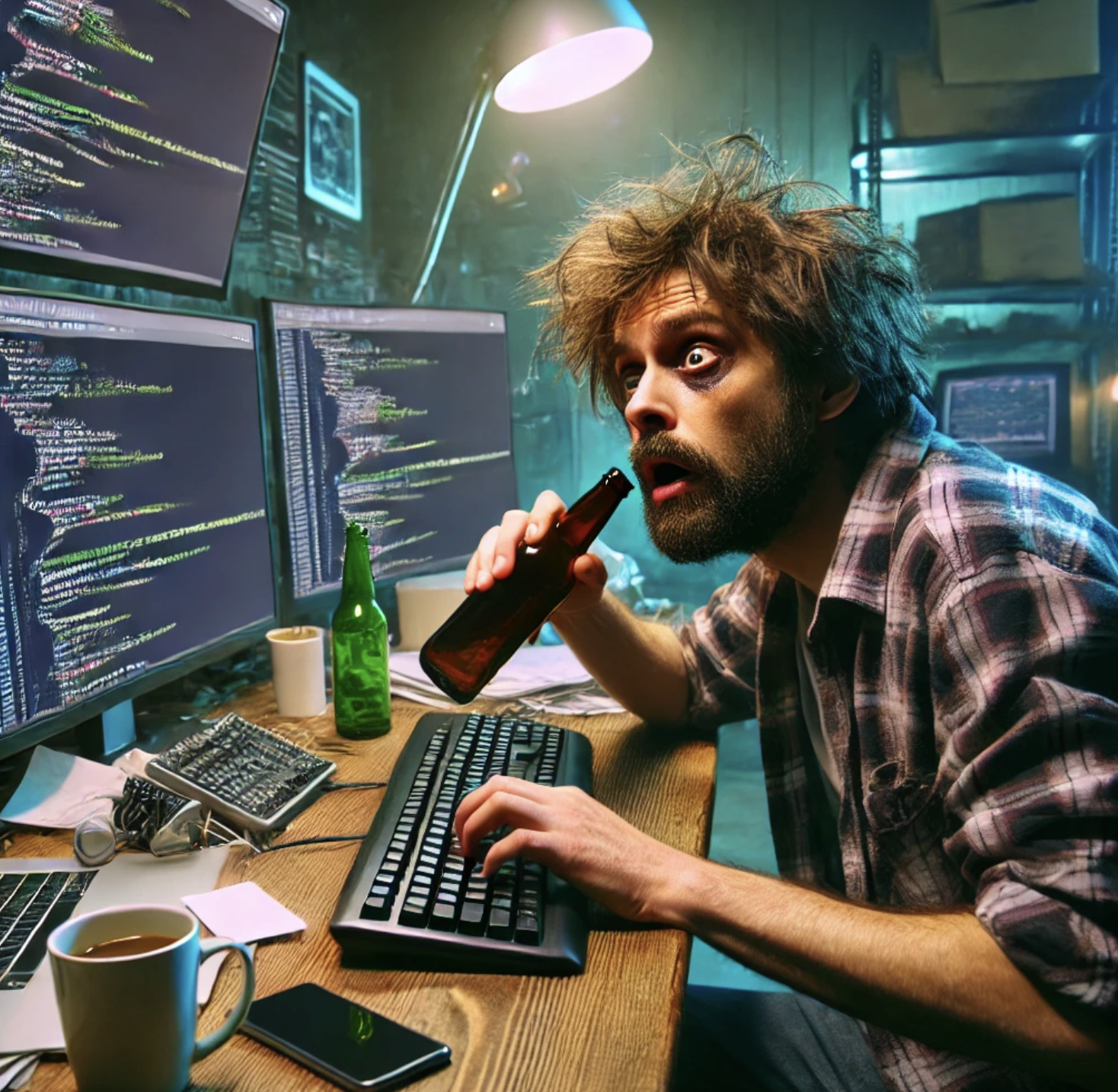 LLM-Based
Extensions
or Tunings
Images generated with DALLE-E